User Guide
First slide
The document should not be used as a project plan, but as a long term activity planner.

This long term plan is split into two slides:
First slide: Provides higher level of detail of activity for the quarter you are currently in
Second slide: Provides an overview of the succeeding three quarters

The resource aims to be a rolling document where more detail is added as it is confirmed. Quarters should be phased out once they have passed. New quarters should be added at three month intervals.

The document should be updated for each monthly WG meeting and sent out to volunteers.

It would also be good practice to include the name of the volunteer lead taking ownership of each activity to foster key developmental skills.

An example of the activity plan in practice can be seen to the right.
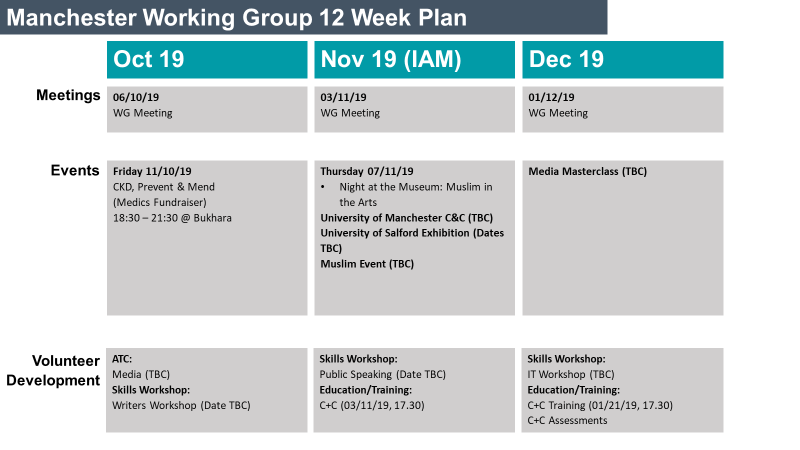 Second slide
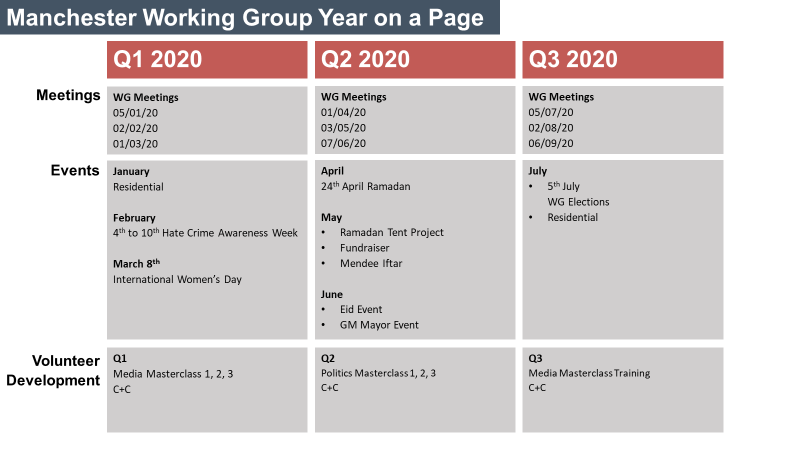 Prepared by Shafiuddean Choudry
XXXXXXX Working Group 12 Week Plan
Month 1
Month 2
Month 3
Meetings
DATE Type of Meeting (e.g. WG, Strategy etc)
DATE Type of Meeting (e.g. WG, Strategy etc)
DATE Type of Meeting (e.g. WG, Strategy etc)
Events
DAY and DATEName of EventTime and Location

DAY and DATEName of EventTime and Location
DAY and DATEName of EventTime and Location

DAY and DATEName of EventTime and Location
DAY and DATEName of EventTime and Location

DAY and DATEName of EventTime and Location
Prepared by Shafiuddean Choudry
VolunteerDevelopment
ATC:
Subject/Date/Time/Location
Education/Training:
Subject/Date/Time/Location
ATC:
Subject/Date/Time/Location
Education/Training:
Subject/Date/Time/Location
ATC:
Subject/Date/Time/Location
Education/Training:
Subject/Date/Time/Location
XXXXXXX Working Group Year on a Page
Q[x] Year
Q[x] Year
Q[x] Year
Meetings
WG MeetingsDate
Date
Date
WG MeetingsDate
Date
Date
WG MeetingsDate
Date
Date
Events
Month 1Activity/CampaignMonth 2Activity/CampaignMonth 3Activity/Campaign
Month 1Activity/CampaignMonth 2Activity/CampaignMonth 3Activity/Campaign
Month 1Activity/CampaignMonth 2Activity/CampaignMonth 3Activity/Campaign
Prepared by Shafiuddean Choudry
Month
Activity (e.g. ATC, C+C, Masterclass)
Month
Activity (e.g. ATC, C+C, Masterclass)
Month
Activity (e.g. ATC, C+C, Masterclass)
VolunteerDevelopment